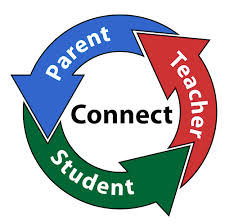 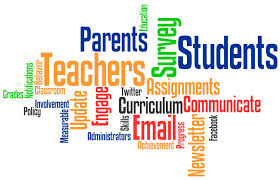 Membangun komunikasi orang tua dan Guru
Puji Yanti fauziah
Universitas Negeri Yogyakarta
SKB Sleman,  2 September   2015
Apa Komunikasi
Mengapa??
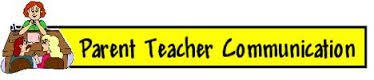 Bagaimana caranya?
Buku Penghubung
HP
Whats up
Tatap muka
Bagaimana bentuk partispasi Ortu?
Mengantar anak tepat waktu atau sebelum jam pembelajaran
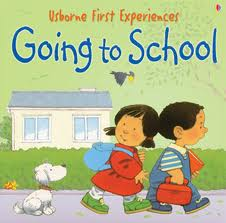 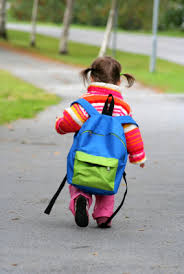 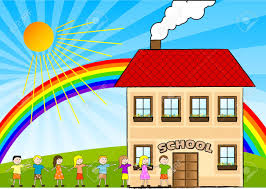 Melanjutkan stimulasi di rumah
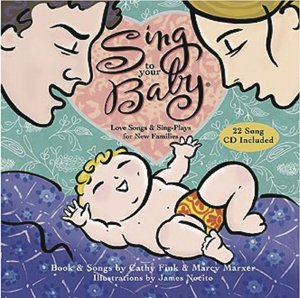 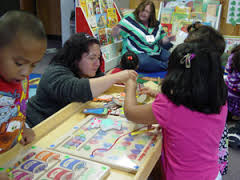 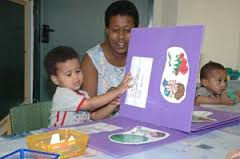 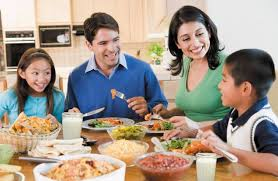 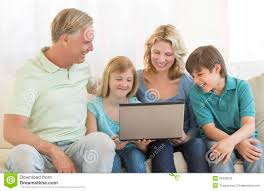 Memberi kepercayaan pada anak dan guru
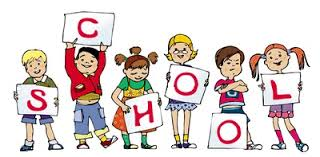 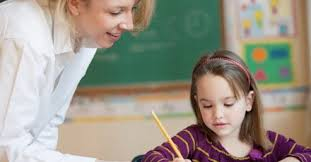 Aktif dalam kegiatan sekolah
Parenting
Komite
Wisata
Field trip
Sharing dengan ibu yang lain
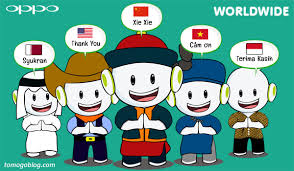